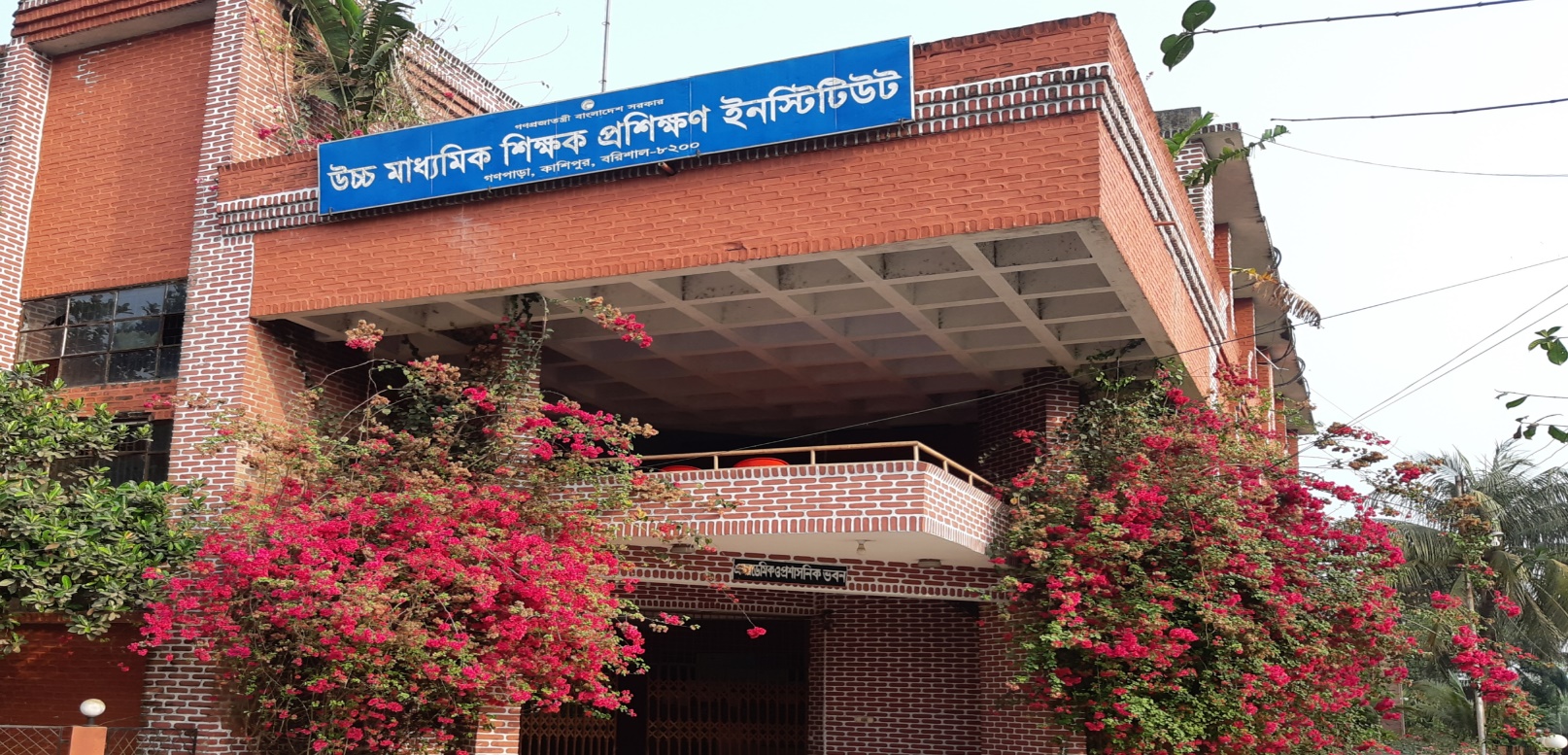 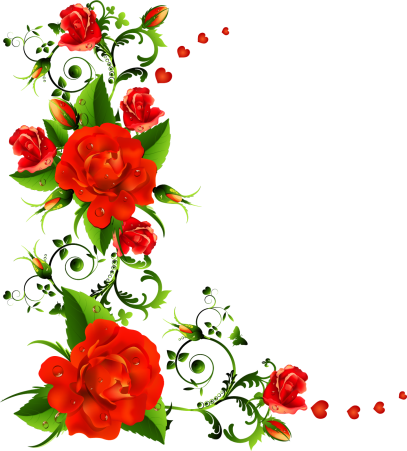 আজকের ক্লাসে সবাইকে
স্বাগতম
পরিচিতি
মোট শিক্ষার্থী: ২০
সময়: ১ঘণ্টা
ID: 101
নাম: সুব্রত বিশ্বাস 
প্রভাষক(গণিত)  
আখচাষী মহিলা ডিগ্রি কলেজ, মধুখালী,ফরিদপুর। 
        01911730378
EMAIL: subrato.amdc@gmail.com
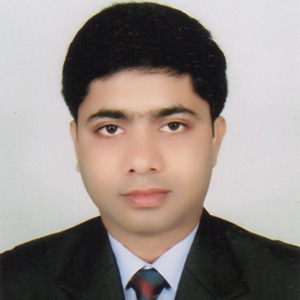 শ্রেণি : একাদশ 
বিষয়: গণিত
তারিখ: ১0/০৩/২০২১
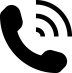 দ্রুত উত্তর দাও
ক্ষেত্রটির ক্ষেত্রফল =
?
5একক
10একক
4একক
ক্ষেত্রটির ক্ষেত্রফল =
?
6একক
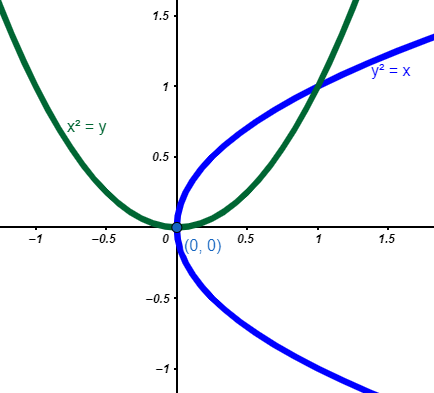 পরাবৃত্তদ্বয়ের সাধারণ অংশের ক্ষেত্রফল 
নির্ণয়ের পদ্ধতি কি হতে পারে ?
আজ আমাদের আলোচ্য বিষয়
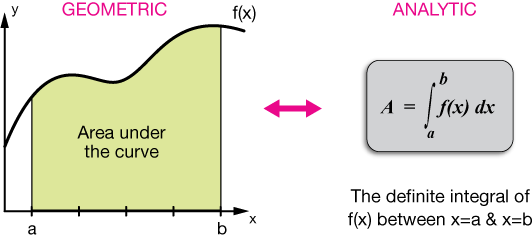 নির্দিষ্ট যোগজ 
অধ্যায়:দশম
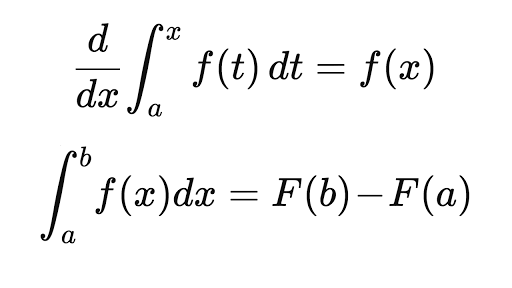 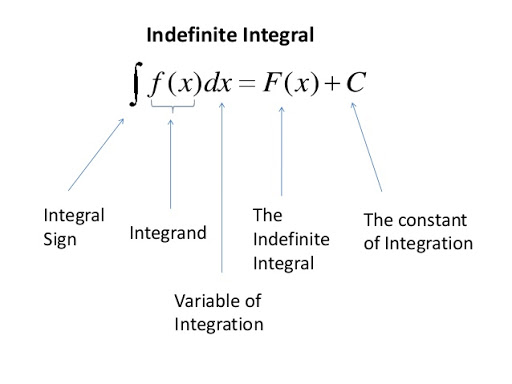 পাঠ শেষে শিক্ষার্থীরা-
নির্দিষ্ট যোগজ নির্ণয়ের সূত্রগুলো বলতে পারবে।
বিভিন্ন রাশির নির্দিষ্ট যোগজ নির্ণয় করতে পারবে।
নির্দিষ্ট যোগজ ব্যবহার করে ক্ষেত্রফল নির্ণয় করতে পারবে।
নির্দিষ্ট যোগজ নির্ণয়ের জন্য নিচের কয়েকটি ফাংশনের যোগজ ফল লক্ষ করি-
?
?
?
?
?
প্রশ্ন-উত্তর
নিচের রাশিগুলোর নির্দিষ্ট যোগজ নির্ণয় কর-
একক কাজ
নিচের রাশি দুটির নির্দিষ্ট যোগজ নির্ণয় কর
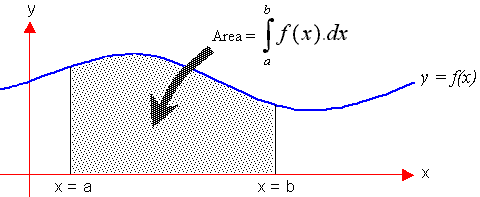 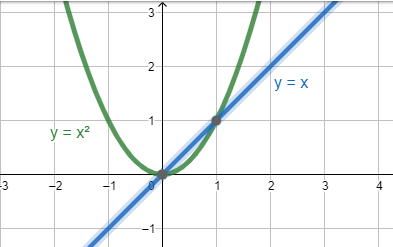 জোড়ায় কাজ
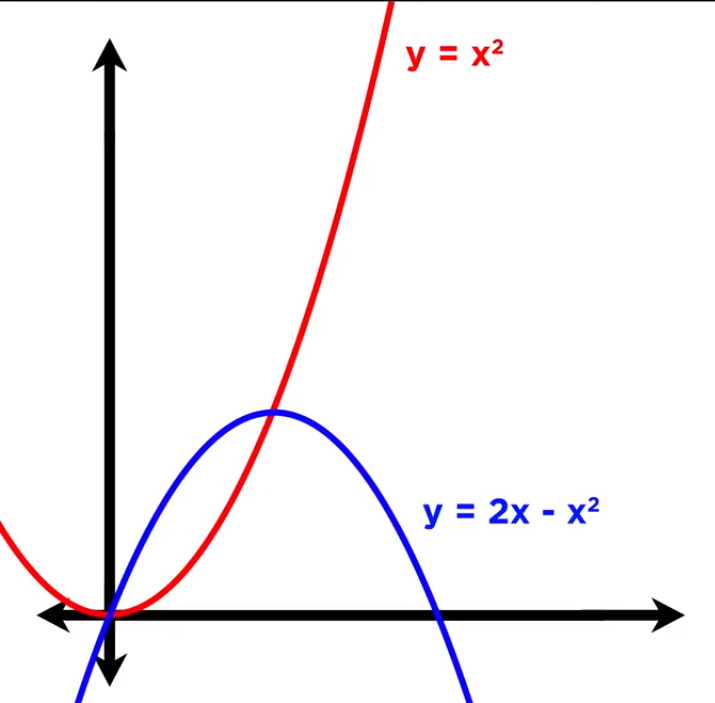 নিচের সমস্যাটি সমাধান কর
চিত্রের রেখাদ্বয় দ্বারা আবদ্ধ ক্ষেত্রের ক্ষেত্রফল নির্ণয় কর
মূল্যায়ন
সার সংক্ষেপ
তাহলে আজকের আলোচনার সার সংক্ষেপ কি হতে পারে?
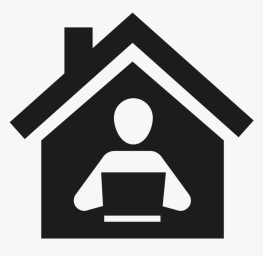 বাড়ীর কাজ
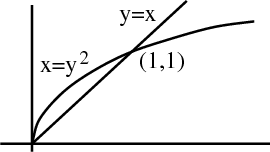 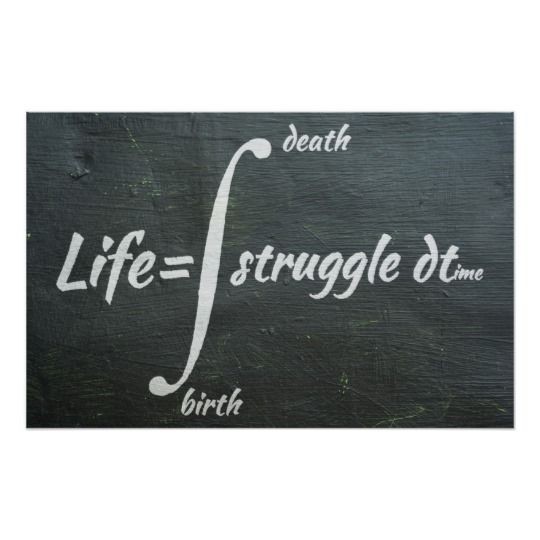 সকলকে ধন্যবাদ
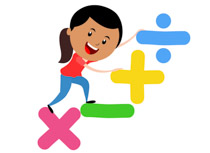